Capturing Teachers’ Usable, Common Core-aligned Knowledge of Teaching: Classroom Video Analysis-Modified (CVA-M)
Nicole B. Kersting, James Smith, Beau Vezino, Nick Mercier, Yalcin Udun, & Rao Xiong
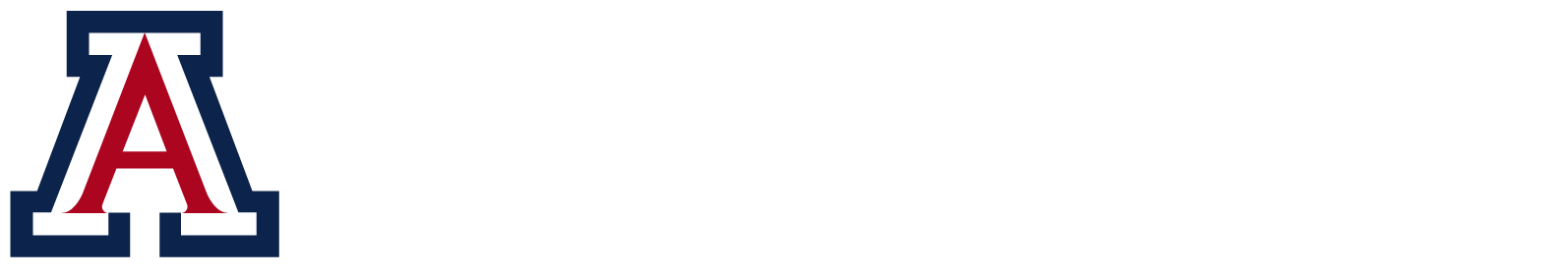 Who are we?
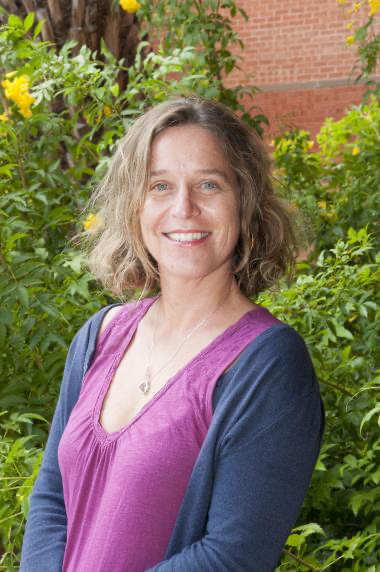 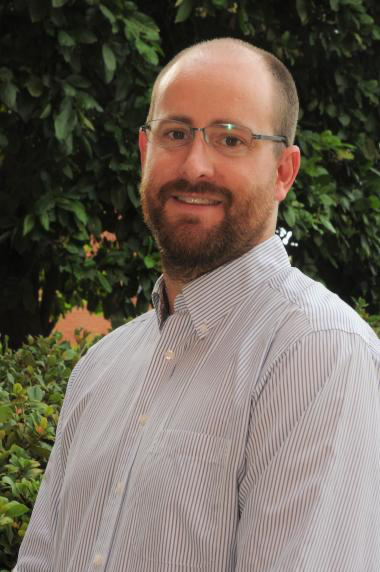 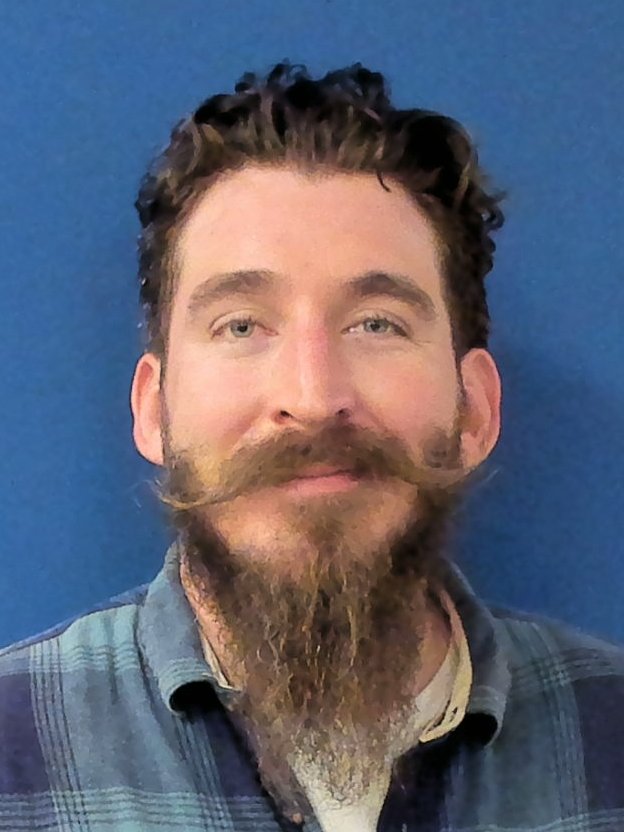 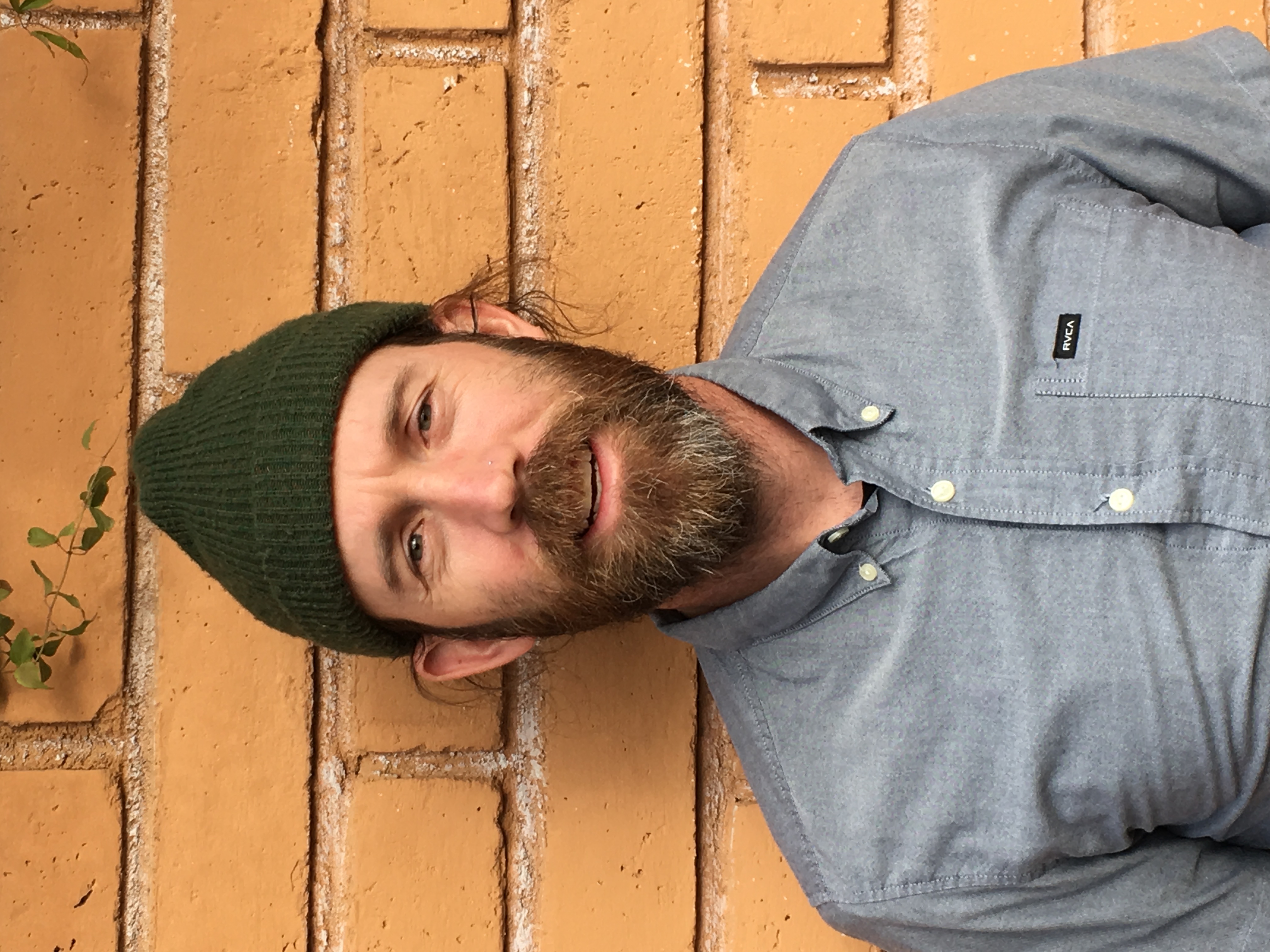 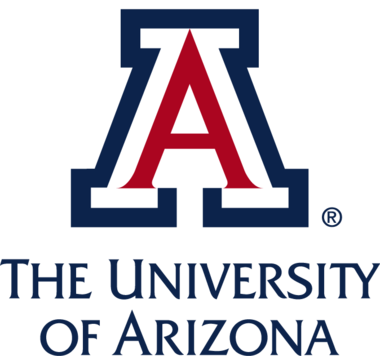 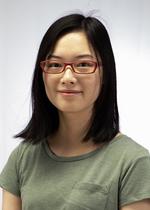 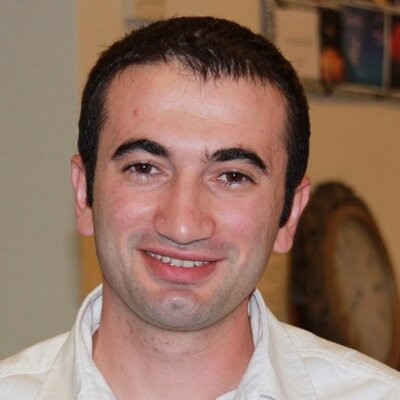 Nicki Kersting
James Smith
Nick Mercier
Beau Vezino
Rao Xiong
Yalcin Udun
Background and Context
Classifying & measuring different types of teacher knowledge in isolation 
Is useful for
Research purposes
Evaluating relevant prerequisite knowledge of teachers
Does not allow for
Providing information about how teachers flexibly combine different knowledges to carry out authentic teaching tasks (Their Use of Knowledge)
Usable Knowledge – Knowledge Use
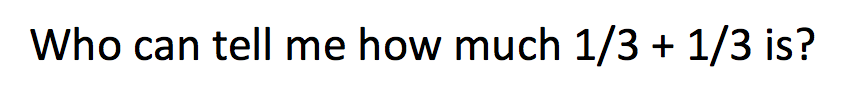 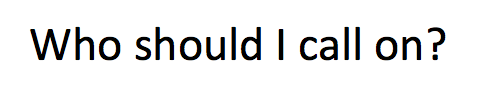 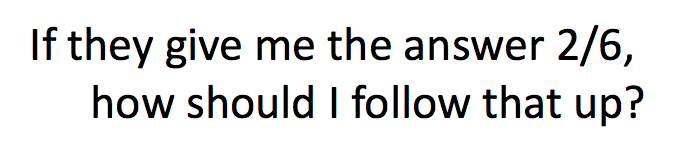 Usable Knowledge through a Neuroscience and AI Lens: Reinforcement Learning
Action

Enacted Usable Knowledge
environment
sensory inputs
state representation
internal model
Relevance: Simplifies a situation to essential features (abstraction)
Affordances: Abstraction determines set of possible actions Prediction: Consequences of actions
Engages Usable Knowledge
Reinforcement learning offers a way to understand knowledge in complex decision making (e.g. Teaching)
Sensory input leads to a state presentation (current situation), based on which possible actions are generated and outcomes of these actions can be predicted (value of actions)), leading to decision making
decision process
two systems to compute the value of actions
Model Free: fast, relies on prior experience “cached values” to determine next actions
Model Based: slower, engages in forward simulation, contemplates choices
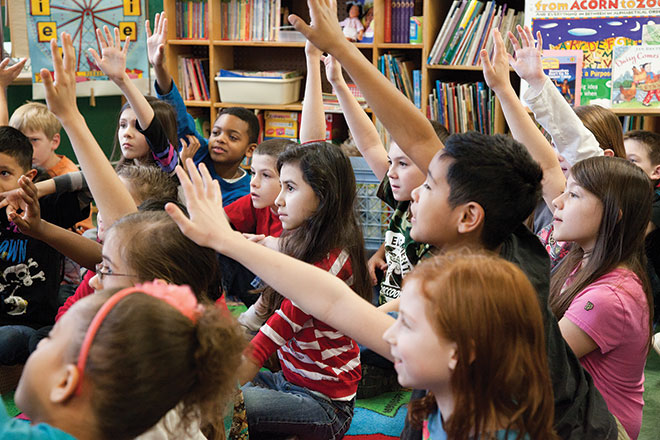 Measuring usable knowledge reflects state space
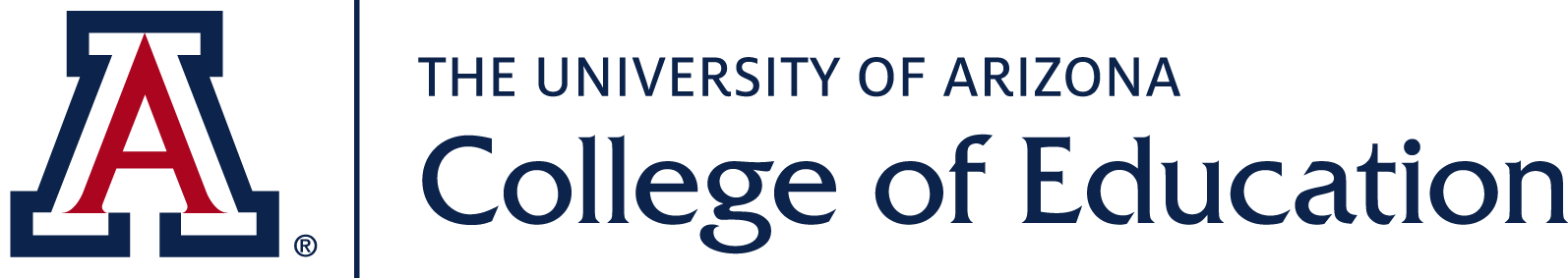 Research Questions
Can we develop reliable measures of Usable, Common Core-aligned Knowledge for Teaching (CVA-M) Fractions, Ratios and Proportions, and Variables, Expressions, and Equations?

How do teacher’s scores on the three CVA-M scales relate to MKT, teaching practice, and student learning?
Three CVA-M Scales
Fractions (completed 2019)
Focuses on CCSS-M standards covered in grades 4 and 5
14 clips
23 items
Ratio and Proportions (on – going)
Focuses on CCSS-M standards covered in grades 6 and 7
13 clips
14 items
Variables, Expressions, and Equations (on-going)
Focuses on CCSS-M standards covered in grades 6 and 7	
10 clips
20 items
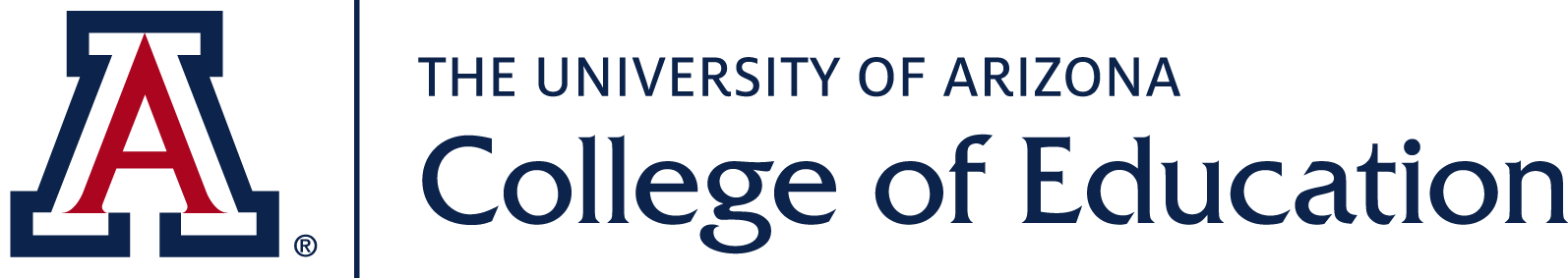 Example CVA-M Item from Online Interface
Short video description
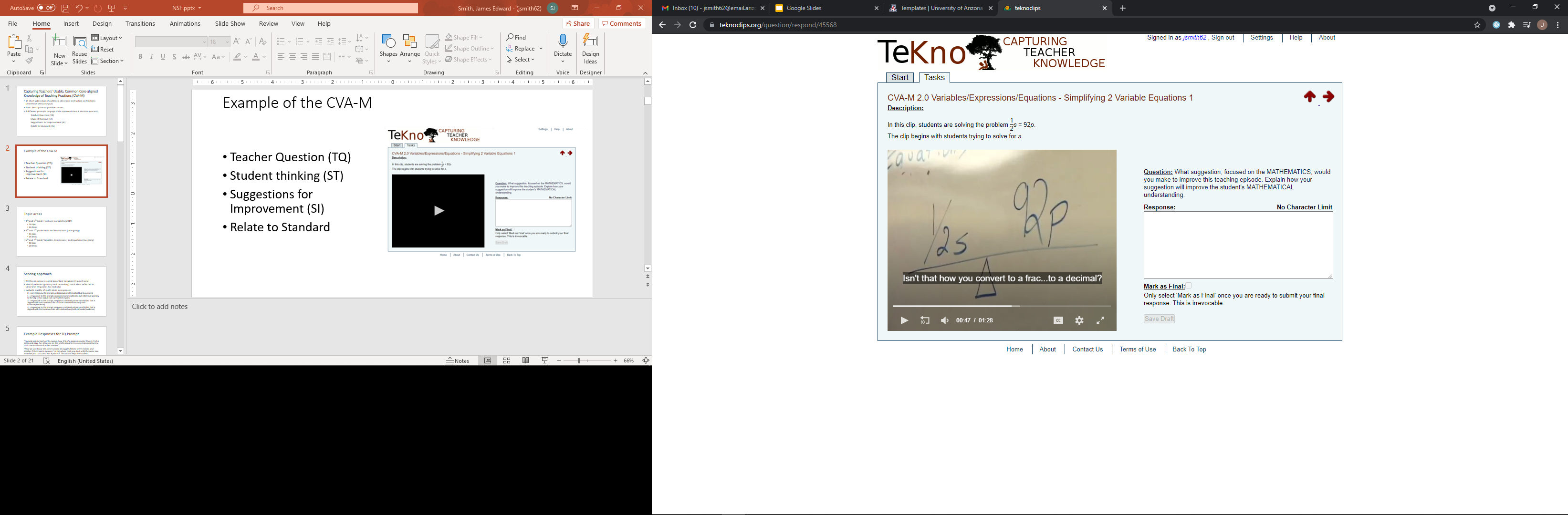 Prompt
Video of authentic classroom instruction (~2-3 minutes)
Response field
Prompt types
Teacher Question (TQ)
Student thinking (ST)
Suggestions for Improvement (SI)
Relate to Standard (RtS)
Extension Question (EQ)
Not included in Fractions
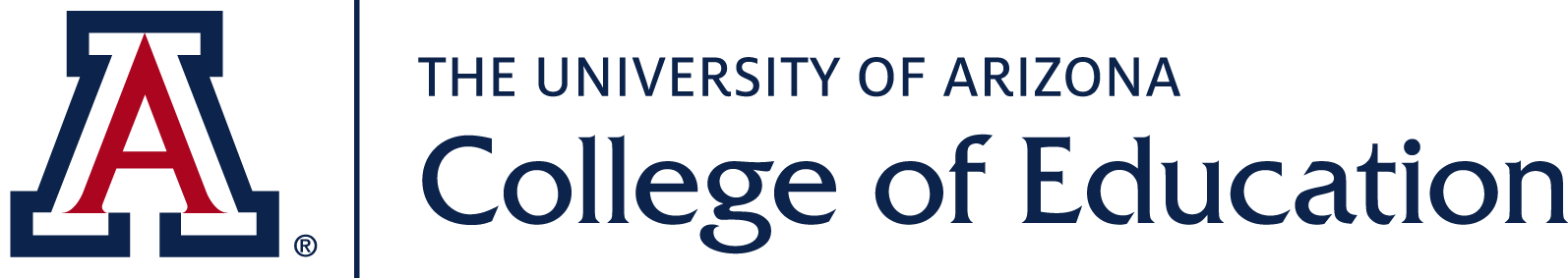 Scoring approach
Written responses scored according to rubrics (4-point scale)
Identify relevant (primary and secondary) math ideas reflected in CCSS-M in responses for each clip
Evaluate quality of math ideas in responses
0 = not responsive to prompt; pedagogical; mathematical but too general
1 = responsive to the prompt, contained some math idea but either not primary to the clip or too vague (not sure where it goes)
2 = responsive to the prompt, response contained primary math idea that is aligned with the Common Core but little or no elaboration (math rationale/evidence)
3 = responsive to the prompt, response contained primary math idea that is aligned with the Common Core with elaboration (math rationale/evidence)
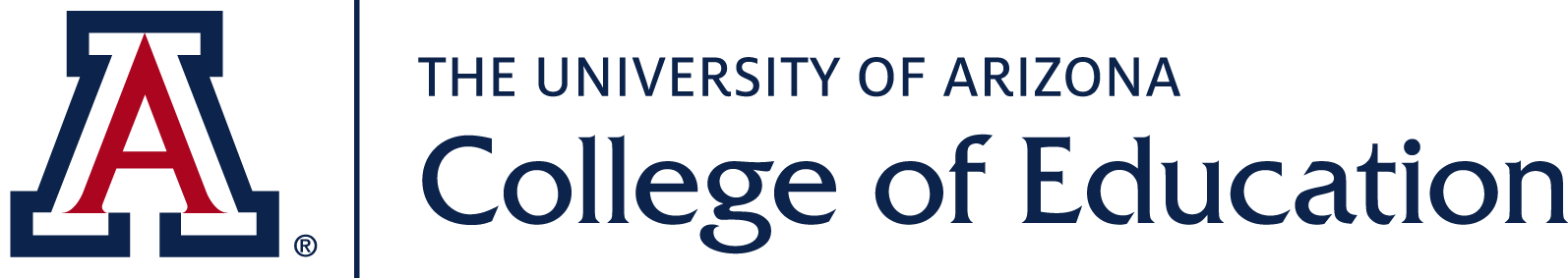 Example video
https://static.teknoclips.org/videos/CTKN001-1-004_NewClip1.mp4
Description
In this lesson, students are learning how to compare fractions. Students are given the task to order 1/3, 1/4, 1/5, and 1/6 from least to greatest. The clip begins when one student, Anthony, shares his answer. 
Prompt (TQ)
If you were the teacher in this situation, what MATHEMATICAL question might you pose to the last girl shown in the video clip, and how would your question help improve that student’s MATHEMATICAL understanding?
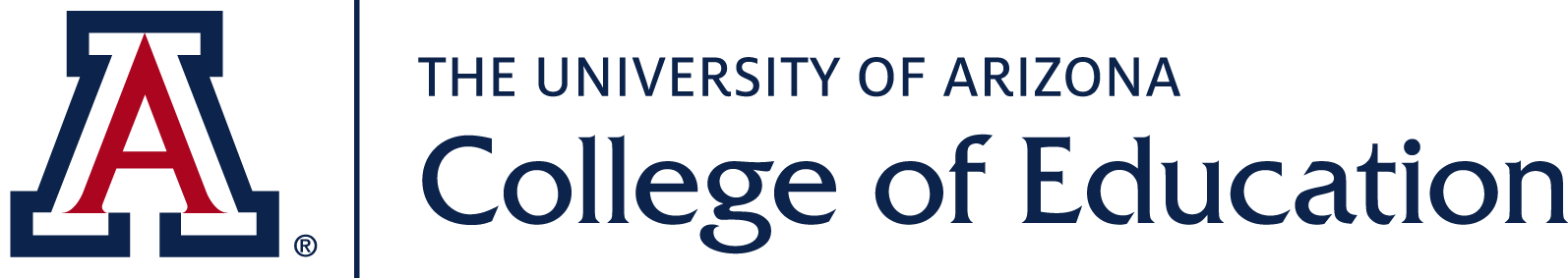 Two Example Responses to Sample Video
“I would ask the last girl to explain how 1/6 of a pizza is smaller than 1/3 of a pizza and have her show me on the white board or by using manipulatives so that she could visualize her answer.”

“I would ask her if there is a relationship between the size of a fraction and its denominator. She clearly understood which fraction was bigger and which one was smaller. However, I would like to know if she understands the concept of, the bigger the denominator, the greater number of pieces it will have and the pieces will get smaller.”
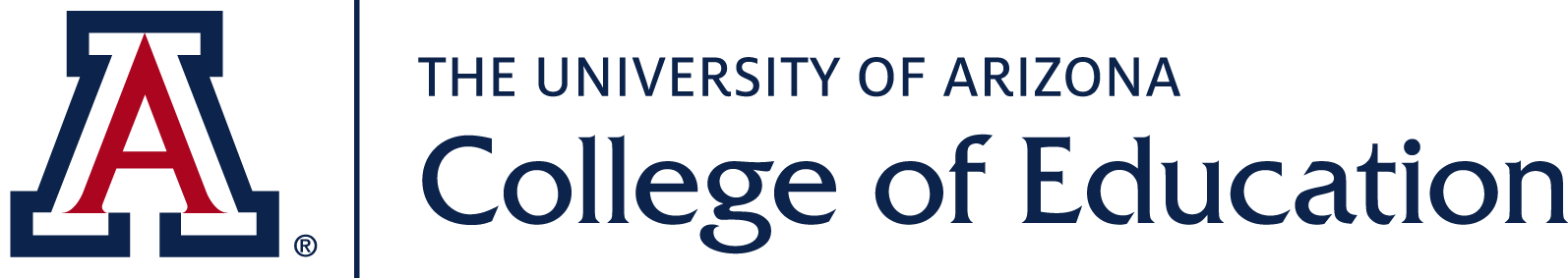 Additional Measures
Teacher Background Survey (training, experience, beliefs, etc..)
Teacher Knowledge
Original CVA (general prompt) attached to 2 video clips in each topic area
Mathematics Knowledge For Teaching (MKT) topic scales
Instructional Quality
Teachers select 1 of 4 videos as “most similar” to their teaching
Options rank-ordered for instructional quality (rank-ordered scores used in analysis)
Student Learning
Student pre/post unit quizzes on study topic: 
12 items (10 multiple choice; 2 constructed response; 7 common items for linking)
Shifted to online format in Spring 2020
Students’ standardized test scores
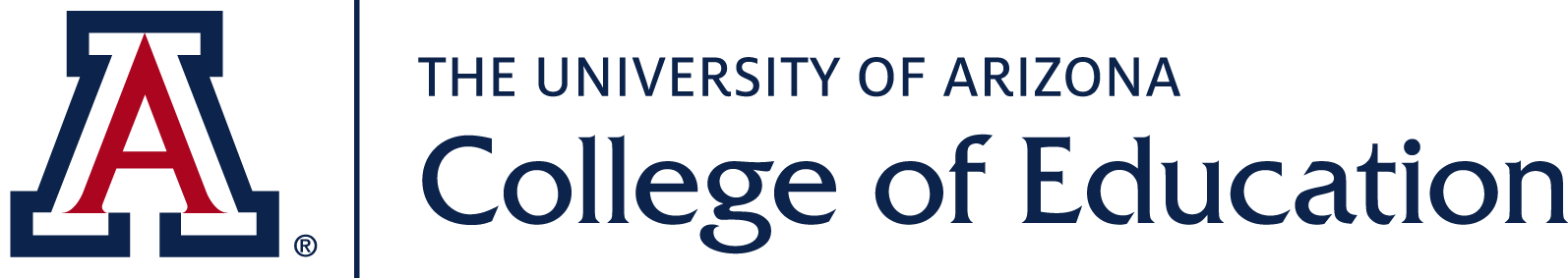 Sample
Convenience sample from one of largest school districts in US
212 upper elementary teachers (grades 4 & 5)
 - Representative of district sample of upper elementary teachers on gender, ethnicity, and experience
- Similar to nationally representative sample of upper elementary school teachers on gender, different in ethnicity (14% versus 2% Asian) and experience (6-10 years: 5% versus 24%; 10+ 75% versus 55%) 
111 middle school teachers (grades 6 & 7)
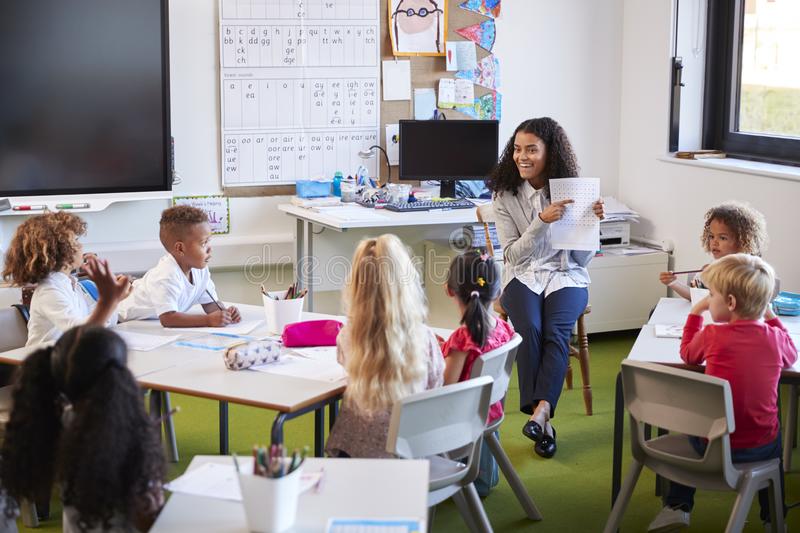 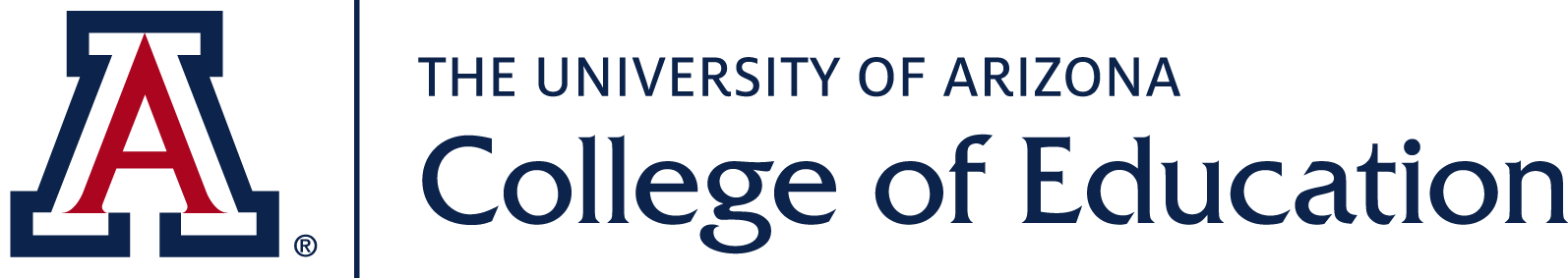 Results
A collection of what we have found from Fractions and Ratio and Proportions (RP) thus far
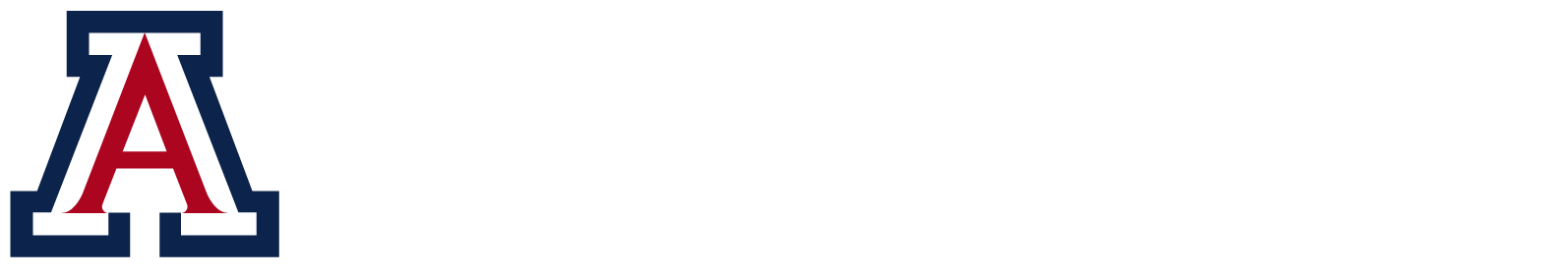 Psychometric Properties of CVA-M Scales
•Single Dimension "usable knowledge" (1-factor vs. 4 factor vs. bifactor) best fit for Fractions & RP

•Internal Consistency: Coefficient AlphaFractions = .81
                                         Coefficient AlphaRatioProportions = .79

• Item difficulty & discrimination
Fraction items of moderate difficulty or difficult; good item-total corr.
RP items of moderate difficulty or difficult; good item-total corr.
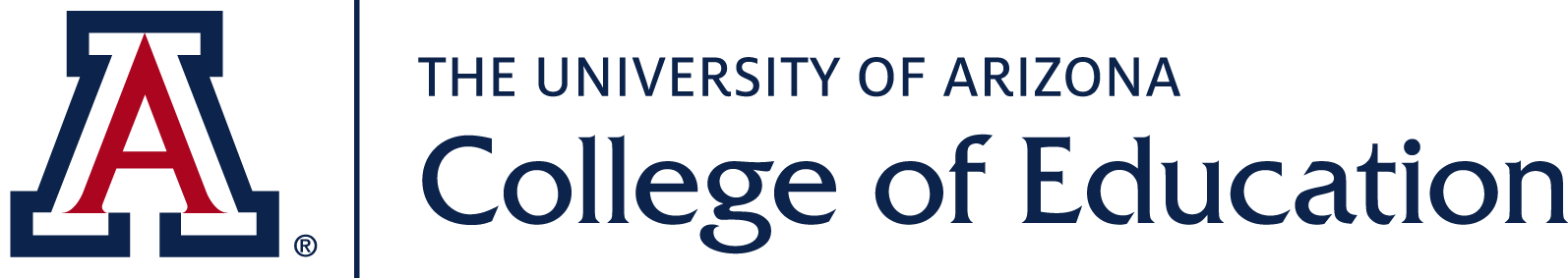 Relationships to MKT, Original CVA, and Self-reported Teaching Practice
Fractions
RCVA-M – MKT = .44**
RCVA-M – original CVA= .54**
RCVA-M – Self-reported Teaching Practice= .26**

Ratio and proportions (in progress)
RCVA-M – MKT = .46**
Predicting Student Learning: Fractions study
Note. Standardized coefficients are calculated based on second level variance from Hierarchal Linear Models (HLM). Student quiz scores were scaled using IRT. The student quiz HLM predicts student gains (posttest trait level estimates minus pretest estimates). The standardized test model predicts students 2019 scores controlling for 2018 scores.
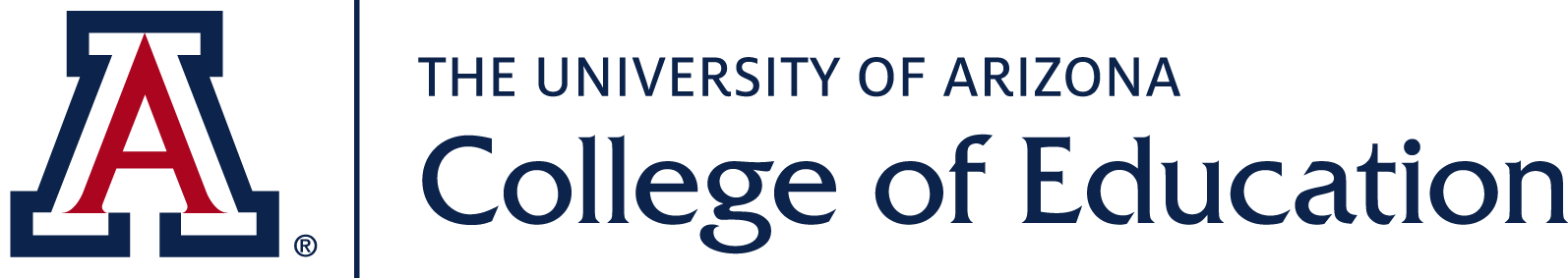 Predicting Student Learning: RP Study
We are currently progressing through the Ratio and Proportions study. We are still finishing up scoring teachers' responses to the Student Thinking (ST) CVA-M items and the original CVA items.
Note. Standardized coefficients are calculated based on second level variance from Hierarchal Linear Models (HLM). Student quiz scores were scaled using IRT. The student quiz HLM predicts student gains (posttest trait level estimates minus pretest estimates). The standardized test model predicts students 2019 scores controlling for 2018 scores.
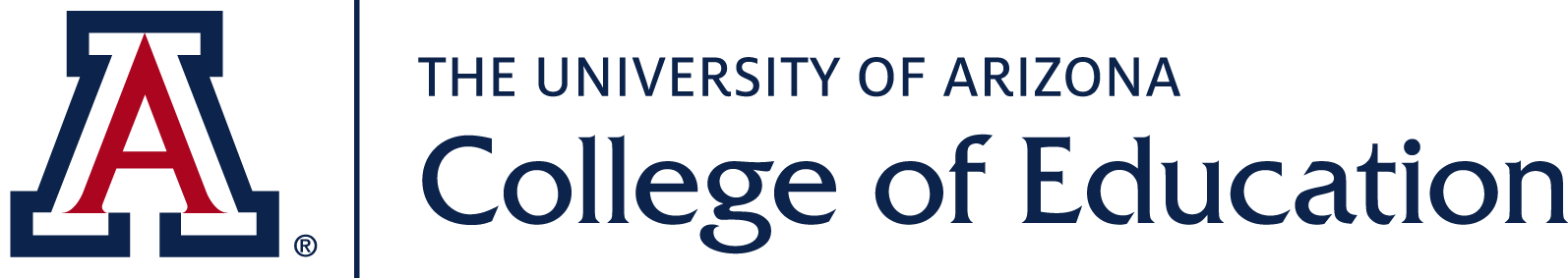 Summary
Fractions and Ratio and Proportions CVA-M scales measure usable knowledge
Teachers' vary in their usable knowledge 
Teachers' usable knowledge related to Math Knowledge for Teaching (MKT), but not the same: MKT possibly measures essential knowledge, CVA-M items likely measure teachers' ability to enact that knowledge
Differences in teachers' usable knowledge related to differences in student learning
Reinforcement View useful to conceptualize usable knowledge and knowledge use in teaching and instructional decision-making
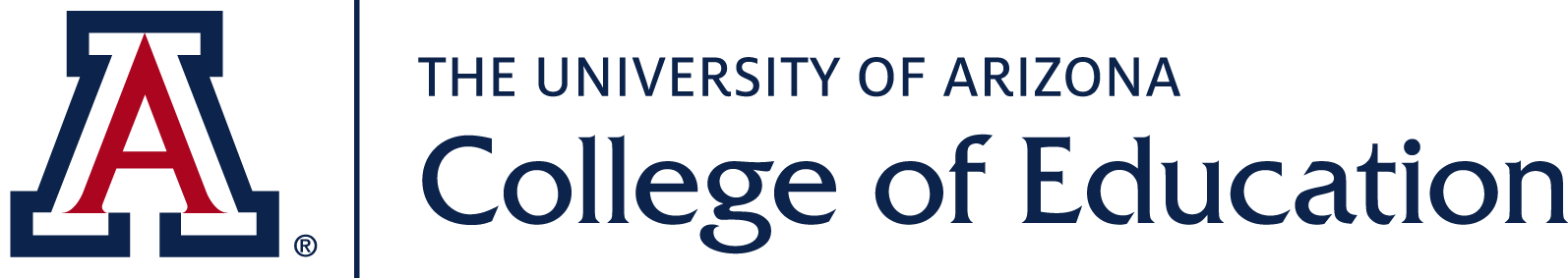 Persistent Questions:Moving into new areas
How can we represent usable knowledge beyond scores? 

How can we conceptualize and represent changes in usable knowledge over time?
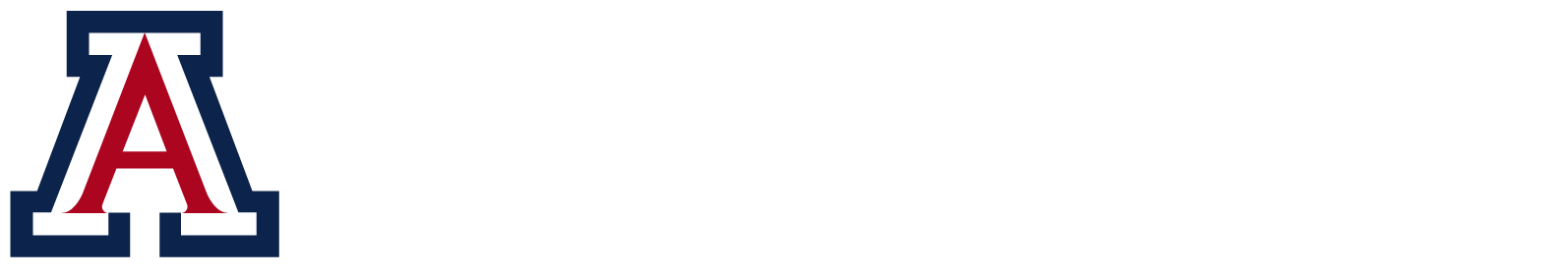 Persistent Questions:Moving into new areas
How can we represent usable knowledge beyond scores? 
Knowledge maps using Bayesian Networks
How can we conceptualize and represent changes in usable knowledge over time?
Usable knowledge through a Reinforcement Learning lens
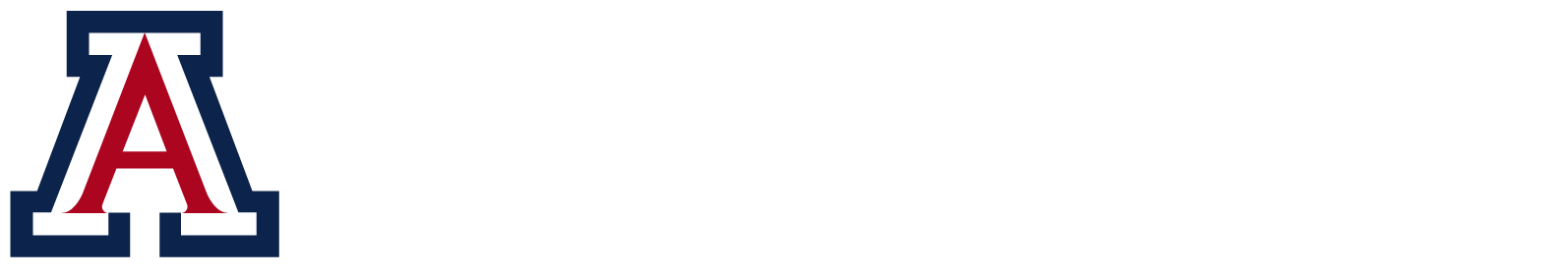 Representing Usable Knowledge Through Bayesian Networks
Capture conditional relationships displayed in directed acyclic graphs (DAG)
No feedback loops
No bidirectional arrows
Knowledge conceived of as probabilistic activation
Given some knowledge in a response what is the likelihood another knowledge is activated
Knowledge identified within teachers’ CVA-M responses
Aggregates patterns to find knowledge relationships
Sample Bayesian Network from a CVA-M Fractions Item
Note. The names in the boxes are shorthand codes for knowledge activation categories.
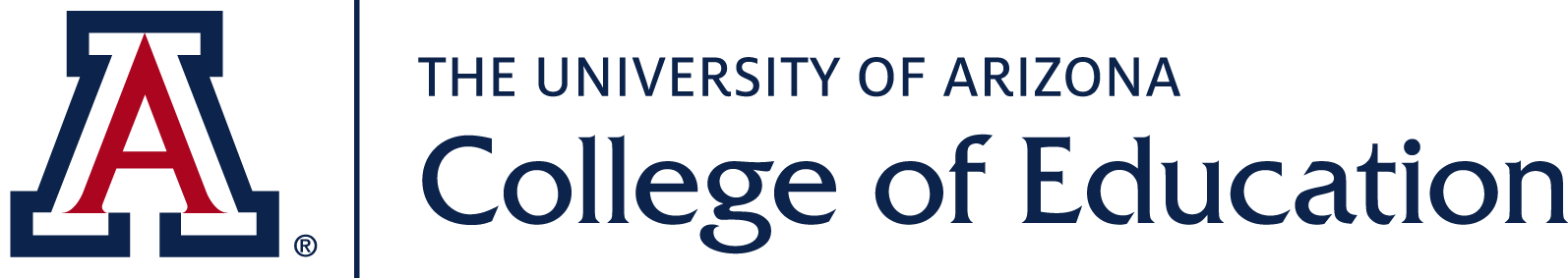 Changes in Usable Knowledge through a Neuroscience and AI Lens: Reinforcement Learning
Action

Enacted Usable Knowledge
environment
sensory inputs
state representation
internal model
Relevance: Simplifies a situation to essential features (abstraction)
Affordances: Abstraction determines set of possible actions Prediction: Consequences of actions
Engages Usable Knowledge
Changes in usable knowledge reflected in updated state representation/internal model (updated values of actions)
decision process
two systems to compute the value of actions
Model Free: fast, relies on prior experience “cached values” to determine next actions
Model Based: slower, engages in forward simulation, contemplates choices
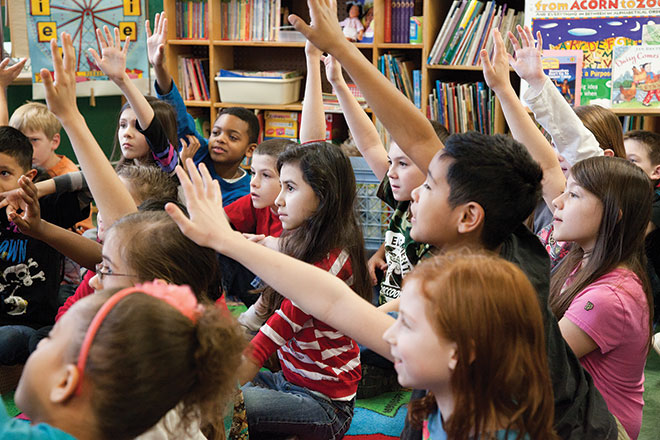 Measuring usable knowledge reflects state space
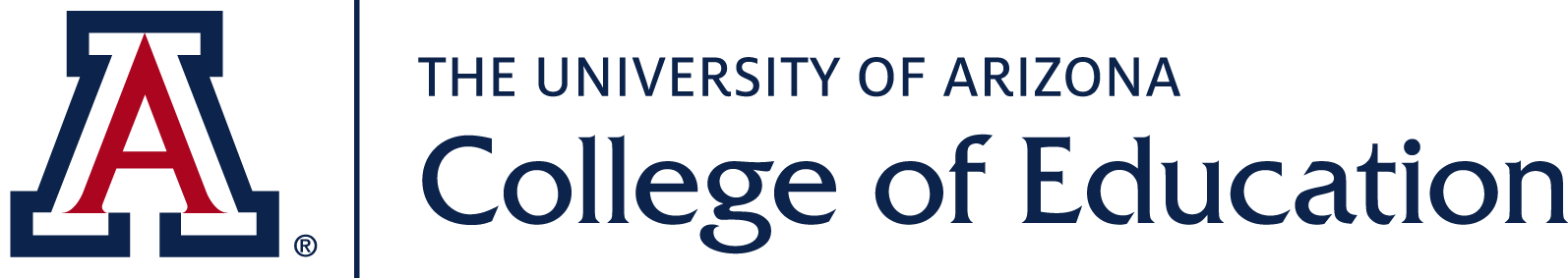